Is Your Newsletter Telling Your Whole Story?
Or are there holes in your strategy?



Brandy M. Bivens, Director of Communications & Marketing
Email Newsletters: How is yours doing?
Best Practices for Email Marketing
Grow Your Traffic; Increase Your Presence; Spread Your Message!
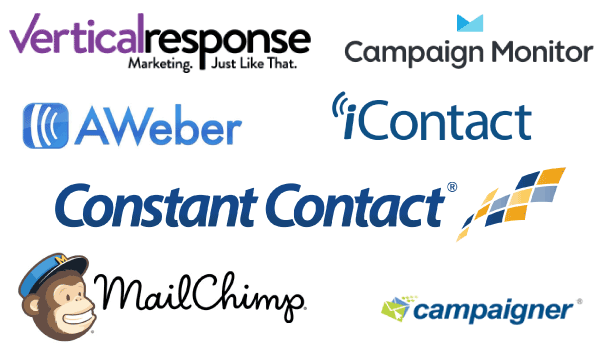 Use an email platform!
Easy to Use
Templates: One and Done!
Track and Manage Data
Low/No Cost
Improve Communication
Privacy issues are easy(er) to handle
Best Practices for Email Marketing
Create a Content Calendar!
Do the hard work – planning- once!
Set deadlines to stay on track
Creates consistency – publish regularly, on-time
Synchronize with other sources
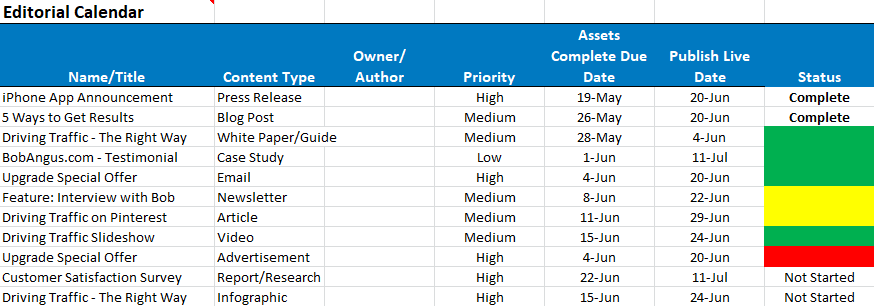 Best Practices for Email Marketing
Subject Lines are NOT an afterthought!
Does it stand out?
Use an emoji!
Is your Subject Line optimized?
EXAMPLES: 
New Year? RESOLVE to … Open this email  BOOM! Done!
This Collaborator edition will SLEIGH you. 🎄 Merry Christmas! 🎄
Hello Gourd-geous! A Fall Checklist for Your Church, Vetting Volunteers for Christmas, and More
Is your church really prepared for winter weather? How sure are you?
HANDY TOOL! https://coschedule.com/headline-analyzer
Best Practices for Email Marketing
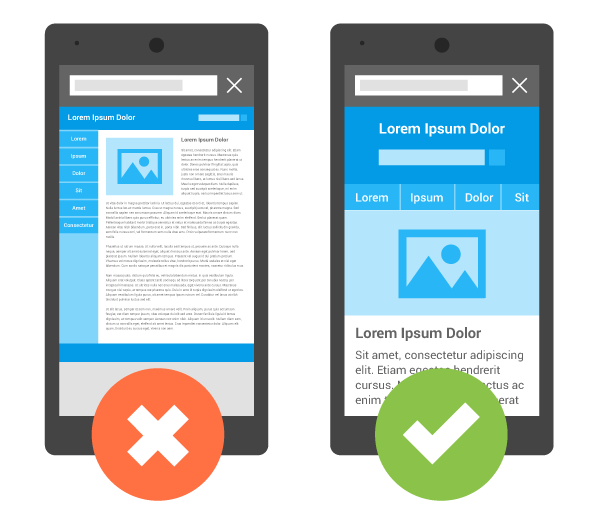 OPTIMIZE, OPTIMIZE, OPTIMIZE!
½ of all emails are read on mobile devices
Make sure your design and subject lines are optimized
Email Platforms make this easy
Best Practices for Email Marketing
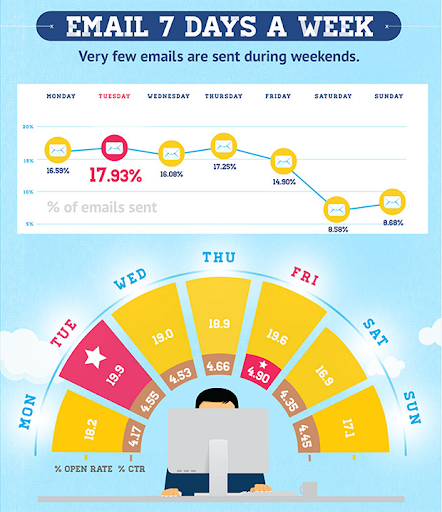 Timing/Frequency
Too often = Unsubscribe
Too infrequent = overlooked
Conventional wisdom Tuesday a.m.
Now the platforms tell you when is optimal timing based on day you want to send
Experiment, crunch the data, set a time, stick with it!
Best Practices for Email Marketing
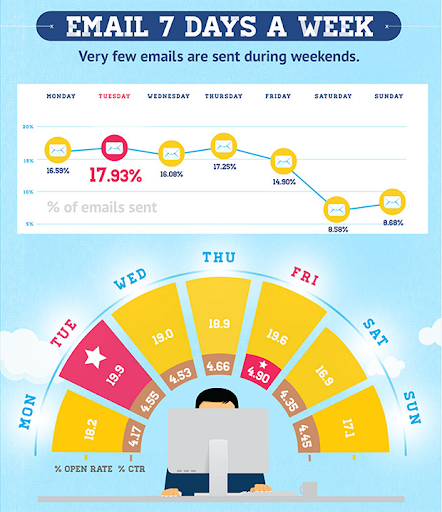 Timing/Frequency
Too often = Unsubscribe
Too infrequent = overlooked
Conventional wisdom Tuesday a.m.
Other option: between 8 a.m. – 9 a.m. Thursday
Experiment, crunch the data, set a time, stick with it!
Best Practices for Email Marketing
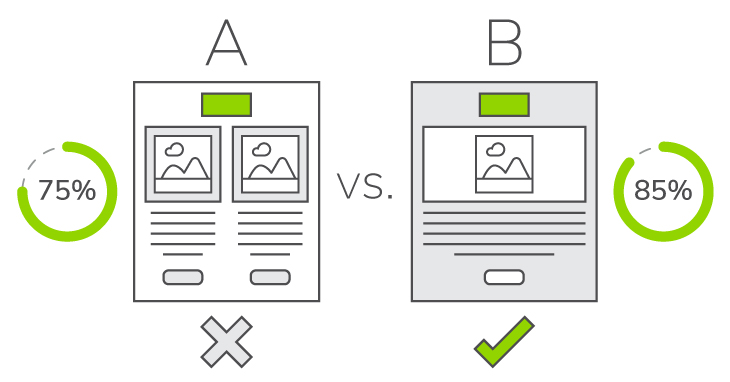 Testing, Testing, One Two Three! 
A/B Test!
Remain curious about what does and doesn’t work for your audience!
Best Practices for Email Marketing
Analyze! 
Click thru rates, open rates, etc.


Questions: How many people are opening my email? How many people are engaging with my content? Is anyone following my call-to-action?
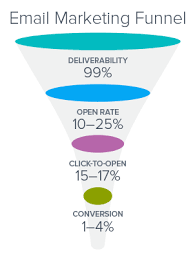 Brandy M. Bivens, 
Director of Communications & Marketing
Thank you!
1908 Grand Avenue
Nashville,TN 37212
615-369-2338
bbivens@gcfa.org
www.umcsupport.org